Do Now!
Describe any situation where you learned something just by watching someone else do it…
4.3 Social/Observational Learning
11/19/13
Objectives
SWBAT describe social learning and how it differs from classical and operant conditioning
Social Learning
Social Learning- learning from the behavior of others
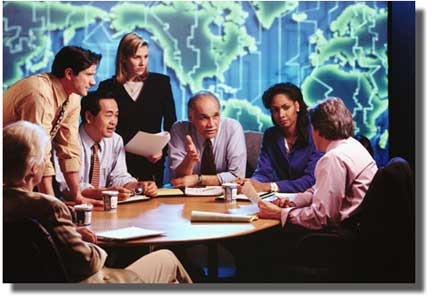 Observational Learning
Observational Learning- a form of social learning in which we observe and imitate the behavior of others.
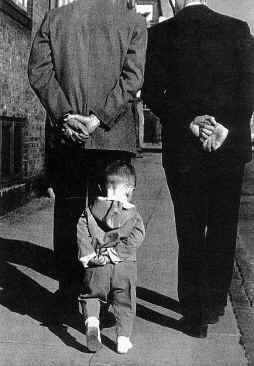 Observational Learning
What types of things did you learn as a child from observing parents or older siblings?
Speech/Language Patterns
Tying Shoes
Personal Habits
How to react to people
The Bobo Doll Experiment
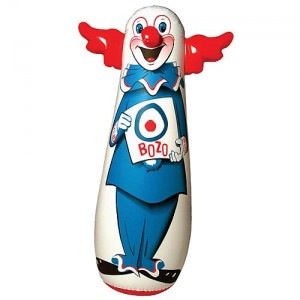 Doll Experiment
Classical/Operant vs. Social Learning
PRACTICE TIME!
Explain the following scenario through each of the learning theories we have studied so far.
Laquandria is late to class everyday.
TURN TO PAGE 208 IN THE BOOK AND READ THE “EXTINGUISHING BAD HABITS” SECTION AT THE TOP